Unit 8   Save Our World
Let’s Sort Garbage!
WWW.PPT818.COM
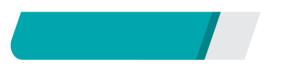 课前自主预习
Lesson 45　 Let’s Sort Garbage!
v.分类；整理 n．类；种类；类型
empty
金属
塑料(的)
回收再用；再循环
量；数量
litter
Lesson 45　 Let’s Sort Garbage!
最少数量的……
用……做……
一张/片……
give sth. to sb.
need to do sth.
Lesson 45　 Let’s Sort Garbage!
What			do 	   with
be 	     reused	     recycled
Nobody	          throw  	       away
Lesson 45　 Let’s Sort Garbage!
be			        made 	     into
broken
Lesson 45　 Let’s Sort Garbage!
句型透视
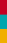 ●1　Almost all of it can be reused or recycled!
 几乎所有的垃圾都可以被再次利用或回收使用！
[探究] “can be reused or recycled”是含情态动词的被动语态，其结构为“情态动词＋be＋________________”。例如：
The flowers must be watered often.这些花儿必须经常浇水。
This can't be done in a short time.这不是短期内能完成的。
动词的过去分词
Lesson 45　 Let’s Sort Garbage!
[探究] You might be asked to speak at the meeting.
可能会请你在会上发言。
Lesson 45　 Let’s Sort Garbage!
活学活用
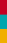 1．2017·凉山—Mum, can I drive my father's car to the cinema? 
       —No way! You should not ________ to drive; you don't have a  driver's license.
       A．allow　　　		B．allowed
       C．be allowed  		D．are allowed
C
Lesson 45　 Let’s Sort Garbage!
句型透视
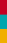 ●2　Litter can hurt people!
 垃圾会伤到人！
[探究] litter此处作________(不可数/可数)名词，意为“垃圾”。
不可数
[拓展] litter还可以用作动词，意为“使乱七八糟，乱扔”。例如：
Don't litter everywhere. We must keep our environment clean and tidy.不要到处乱扔垃圾。我们必须保持环境干净整洁。
Lesson 45　 Let’s Sort Garbage!
活学活用
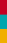 2．用所给单词的适当形式填空
      Last Sunday, we picked up much ________(litter) in the park and put it into the dustbin.
litter